Varianzanalyse mit Messwiederholungen. (fortgesetzt)
Jonathan Harrington
Bitte anova1 neu herunterladen!
pfad = "Verzeichnis wo Sie anova1 gespeichert haben"
attach(paste(pfad, "anova1", sep="/"))
1. Das Problem mit mehreren Werten pro Zelle
2. Post-hoc Tests
Befehle: anova3.txt
1. Wiederholungen in derselben Zelle
In allen bislang untersuchten ANOVAs gab es einen Wert pro Vpn. pro Zelle. z.B. 2 Faktoren mit 3 und 2 Stufen, dann 6 Werte pro Vpn, also einen Wert pro Stufen-Kombination pro Vpn.
Sprache
engl. oder span.
between
Vpn
within
Sprechtempo
lang.
schnell
i
e
a
Vokal
i
e
a
w1
w2
w3
w4
w5
w6
Wiederholungen in derselben Zelle
Jedoch haben die meisten phonetischen Untersuchungen mehrere Werte pro Zelle. zB. jede Vpn. erzeugte 'hid', 'head', 'had' zu einer langsamen und schnellen Sprechgeschwindigkeit jeweils 10 Mal.
Sprache
engl. oder span.
between
Vpn
within
Sprechtempo
lang.
schnell
{
i
e
a
Vokal
i
e
a
w1.1
w2
w3
w4
w5
w6
w1.2
10 Werte in derselben Zelle pro Vpn.
w1.3
...
w1.10
Wiederholungen innerhalb der Zelle in einem ANOVA sind nicht zulässig und müssen gemittelt werden – damit wir pro Vpn. einen within-subjects Wert pro Kombination der within-subjects Stufen haben (6 Mittelwerte pro Vpn. in diesem Beispiel).
Sprache
engl. oder span.
between
Vpn
within
Sprechtempo
lang.
schnell
i
e
a
Vokal
i
e
a
w1.1
w2
w3
w4
w5
w6
w1.2
w1.3
Mittelwert
...
w1.10
Wiederholungen in derselben Zelle
In einer Untersuchung zur /u/-Frontierung im Standardenglischen wurde von 12 Sprecherinnen (6 alt, 6 jung) F2 zum zeitlichen Mittelpunkt in drei verschiedenen /u/-Wörtern erhoben (used, swoop, who'd). Jedes Wort ist von jeder Vpn. 10 Mal erzeugt worden. Ist /u/ in den jungen Vpn. frontierter? (bis zu 60 Werte pro Vpn).
wieviele
Stufen?
Faktor
within/between
Word
within
3
Alter
between
2
3
Wieviele Werte pro Vpn. dürfen in der ANOVA vorkommen?
36
Wieviele Werte insgesamt in der ANOVA  wird es geben?
Wiederholungen in derselben Zelle: Beispiel
form.ssb
Trackdatei, F1 und F2 englischer /u/ Vokale
age.ssb
Alter: jung oder alt
word.ssb
Wort: swoop, used, who'd
spk.ssb
Sprecher: 12 Sprecherinnen (6 jung, 6 alt)
F2 zum zeitlichen Mittelpunkt
F2ssb =
dcut(form.ssb[,2], .5, prop=T)
Wiederholungen in derselben Zelle: Beispiel
Anzahl der Wort-Wiederholungen pro Sprecher
table(word.ssb, spk.ssb)
word.ssb arkn elwi frwa gisa jach jeny kapo mapr nata rohi rusy shle
   swoop   10    9   10   10   10   10   10   10   10   10   10   10
   used    10   10   10   10   10   10   10   10   10   10   10   10
   who'd   10   10   10   10   10   10   10   10   10   10   10   10
Die Funktion anova.mean() mittelt über die 10  Werte pro Vpn. pro Stufen-Kombinationen und bereitet alles für den RM-ANOVA vor.
alle Faktoren
F2m = anova.mean(F2ssb, spk.ssb, age.ssb, word.ssb)
abhängige Variable
Wiederholungen in derselben Zelle: Beispiel
F2m
m   		 X1  	X2    X3
1  10.527359 arkn  alt swoop
2  14.186585 arkn  alt  used
3  10.326474 arkn  alt who'd
4   8.662981 elwi  alt swoop
5  14.100450 elwi  alt  used
6   9.002776 elwi  alt who'd
7   7.495192 frwa  alt swoop
8  10.166607 frwa  alt  used
...
Mittelwert über die 10 Wiederholungen von used, Sprecherin elwi
F2m ist ein Data-Frame mit den erwünschten 36 Zeilen und mit 3 Werten pro Vpn.
Man kann/soll die Faktoren-Namen umbennen:
names(F2m) = c("F2", "Vpn", "Alter", "Wort")
Wiederholungen in derselben Zelle: Beispiel
names(F2m)
[1] "F2"    "Vpn"   "Alter" "Wort"
code =
c("d", "s", "b", "w")
ssb.t =
Anova.prepare(F2m, code)
Alter = factor(ssb.t$b)
ssb.lm =
lm(ssb.t$d ~ Alter)
Anova(ssb.lm, idata=ssb.t$w, idesign=~Wort)
ssb.ana =
ssb.ana
Type II Repeated Measures MANOVA Tests: Pillai test statistic
           Df test stat approx F num Df den Df    Pr(>F)    
Alter       1     0.598   14.877      1     10  0.003175 ** 
Wort        1     0.912   46.652      2      9 1.777e-05 ***
Alter:Wort  1     0.548    5.449      2      9  0.028142 *
Type II Repeated Measures MANOVA Tests: Pillai test statistic
           Df test stat approx F num Df den Df    Pr(>F)    
Alter       1     0.598   14.877      1     10  0.003175 ** 
Wort        1     0.912   46.652      2      9 1.777e-05 ***
Alter:Wort  1     0.548    5.449      2      9  0.028142 *
Alter hatte einen signifikanten Einfluss auf F2 (F(1, 10)=14.9, p < 0.01) und es gab eine signifikante Interaktion zwischen Alter und Wort (F(2, 9) = 5.5, p < 0.05).
Wir brauchen den Wort-Effekt nicht zu berichten, weil das uns nicht interessiert – war nicht Bestandteil der Fragestellung: unterscheiden sich alt und jung in F2?.
interaction.plot(F2m[,4], F2m[,3], F2m[,1])
Post-hoc tests und RM-(M)anovas
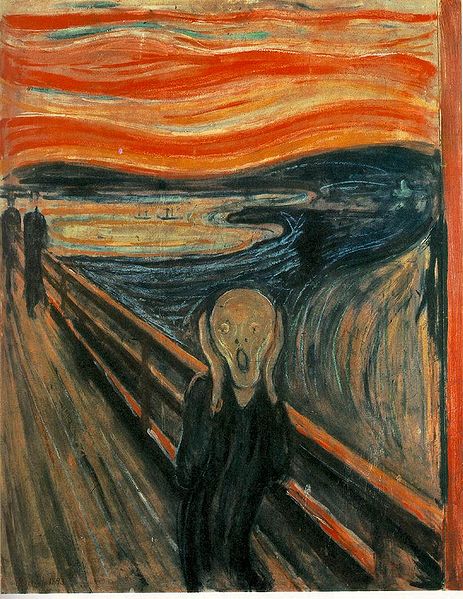 RM-(M)anovas und post-hoc Tests
Pat Keating: "One reason students sometimes avoid Repeated Measures analyses is that there is no automatic option for post-hoc tests."
http://www.linguistics.ucla.edu/faciliti/facilities/statistics/rm.htm
‘Standard posthoc procedures (Tukey, R-E-G-W) have  not been well-developed for repeated measures …'
http://chil.rice.edu/byrne/psyc502/notes/2007_11_15_repmeas1.ppt.pdf
RM-(M)anovas und post-hoc Tests
Für RM-(M)anovas lässt sich also ein Tukey-Test leider kaum anwenden.
Daher wird stattdessen ein post-hoc t-test mit Bonferroni Korrektur angewandt.
Das Prinzip ist das gleiche: je mehr Tests wir post-hoc anwenden, um so wahrscheinlich ist es, dass wir Signifikanzen per Zufall bekommen werden. Der Tukey und Bonferroni-adjusted Tests sind Maßnahmen dagegen.
Bonferroni-Korrektur: Der Wahrscheinlichkeitswert der inviduellen Tests wird mit der Anzahl der theoretisch möglichen paarweise Tests multipliziert.
RM-(M)anova: between and within
Die Dauer, D,  (ms) wurde gemessen zwischen dem Silbenonset und dem H* Tonakzent in äußerungsinitialen Silben (zB nächstes) und -finalen Silben (demnächst) jeweils von 10 Vpn.,     5 aus Bayern (B) und 5 aus Schleswig-Holstein (SH).
f0
H*
D
n
ɛ
Dauer
Fragestellung(en): Inwiefern wird die Dauer vom Dialekt und/oder der Position beeinflusst?
dr
names(dr)
Die Daten:
Fragestellung(en): Inwiefern wird die Dauer von der Position und/oder Dialekt beeinflusst?
dr.t = Anova.prepare(dr, c("d", "b", "s", "w"))
Dial = factor(dr.t$b)
dr.lm = lm(dr.t$d ~ Dial)
Anova(dr.lm, idata=dr.t$w, idesign=~Position)
Type II Repeated Measures MANOVA Tests: Pillai test statistic
              Df test stat approx F num Df den Df    Pr(>F)    
Dial           1     0.581   11.081      1      8 0.0104034 *  
Position       1     0.925   98.547      1      8 8.965e-06 ***
Dial:Position  1     0.842   42.488      1      8 0.0001845 ***
Type II Repeated Measures MANOVA Tests: Pillai test statistic
              Df test stat approx F num Df den Df    Pr(>F)    
Dial           1     0.581   11.081      1      8 0.0104034 *  
Position       1     0.925   98.547      1      8 8.965e-06 ***
Dial:Position  1     0.842   42.488      1      8 0.0001845 ***
attach(dr)
interaction.plot(Dialekt, Position, D)
Fragestellung(en): Inwiefern wird die Dauer von der Position und/oder Dialekt beeinflusst?
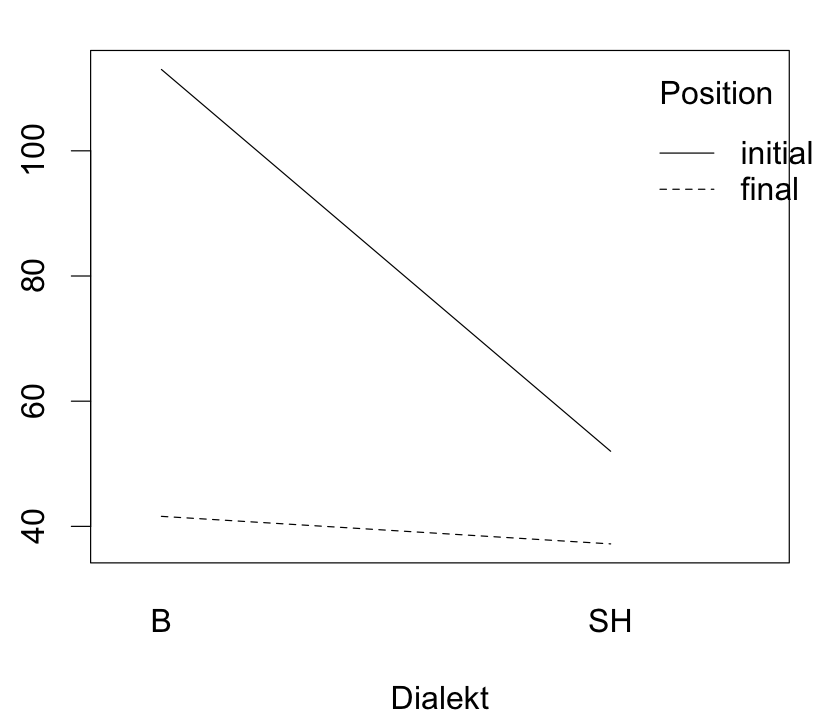 Interpretation
B und SH unterscheiden sich in initialer, nicht in finaler Position
Die Unterschiede zwischen initialer und finaler Position sind für B, nicht für SH signifikant
Post-hoc t-test mit Bonferroni Korrektur
1. Die Faktoren miteinander kreuzen
Var1    Var2
1   SH initial
2    B initial
3   SH   final
4    B   final
expand.grid(unique(Dialekt), unique(Position))
2. t-tests aller möglichen Paare davon durchführen
SH-initial mit SH-final
SH-initial mit B-initial
SH-initial mit B-final
SH-final mit B-initial
SH-final mit B-final
B-initial mit B-final
3. Aussuchen, welche Tests wir brauchen
4. Bonferroni Korrektur: den Wahrscheinlichkeitswert eines t-tests mit  der Anzahl der Tests multiplizieren
zB wenn SH-initial vs SH-final p = 0.035, Bonferroni-Korrektur: 0.035 * 6 = 0.21 (weil es 6 mögliche Testpaare gibt).
Post-hoc t-test mit Bonferroni Korrektur
1. Die Faktoren miteinander kreuzen
2. t-tests aller möglichen Paare davon durchführen
Der allgemeine Fall
Fur n Stufen-Kombinationen gibt es n!/(n-2)!2! mögliche paarweise Tests.
zB
Dialekt * Position * Geschlecht war signifikant.
Dialekt = Hessen, Bayern, S-H
Geschlecht = M, W
Position = initial, medial, final
Wir haben 3 x 2 x 3 = 18 Stufen-Kombinationen
Das gibt 18!/16!2! = 18 x 17/2 = 153 mögliche paarweise Tests.
Post-hoc t-test mit Bonferroni Korrektur
2. t-tests aller möglichen Paare davon durchführen
Einige sind als gepaarte t-tests durchzuführen, andere nicht.
SH-initial mit SH-final
SH-initial mit B-initial
SH-initial mit B-final
gep.
SH-final mit B-initial
SH-final mit B-final
B-initial mit B-final
gep.
Im allgemeinen: Alle Tests mit denselben Between-Faktoren sind gepaart, sonst nicht.
Post-hoc t-test mit Bonferroni Korrektur
SH-initial mit SH-final
SH-initial mit B-initial
SH-initial mit B-final
gep.
SH-final mit B-initial
SH-final mit B-final
B-initial mit B-final
gep.
Within: die Spalten
SH-initial mit B-initial
temp = dr.t$b == "SH"
t.test(dr.t$d[temp,2], dr.t$d[!temp,2])
Between: die Reihen
$w
  Position
1    final
2  initial
t = -5.1226, df = 6.476, p-value = 0.001729
$b
   Dialekt
1  "SH"   
2  "SH"   
3  "SH"   
4  "SH"   
5  "SH"   
6  "B"    
7  "B"    
8  "B"    
9  "B"    
10 "B"
$d
   [,1] [,2]
1    32   56
2    18   39
3    33   40
4    57   53
5    46   72
6    37  119
7    23   92
8    35   87
9    61  126
10   52  141
Bonferroni korrigiert
0.001729 * 6
0.010374 (sig., p < 0.05)
SH-final mit B-final
t.test(dr.t$d[temp,1], dr.t$d[!temp,1])
t = -0.4667, df = 8, p-value = 0.6532
sowieso schon ohne Bonf. Korrektur NS
Post-hoc t-test mit Bonferroni Korrektur
mit posthoc()* in anova1
posthoc(Fak1, Fak2, Fak3, ...Fakn, code = factorcode, d = depvariable)
Fak1, Fak2, Fak3...Fakn sind die ausgewählten Faktoren aus der Liste, die mit Anova.prepare() erzeugt wurde
dr.t = Anova.prepare(dr, c("d", "b", "s", "w"))
Die gekreuzten Faktoren, die posthoc geprüft werden sollen
Dialekt = dr.t$b
Position = dr.t$w
dr.p = posthoc(Dialekt, Position, code = c("b", "w"), d = dr.t$d)
NB. immer code = etwas und d = etwas
*noch ohne Gewähr!
dr.p$stats
listet nur die Paare, die sich in einer Stufe unterscheiden (daher nicht SH.final-B.initial usw.)
stat       df Bonferroni p
SH.final-B.final      -0.4666613 7.999611  1.000000000
SH.final-SH.initial   -2.5709017 4.000000  0.371518380
B.final-B.initial    -10.9833157 4.000000  0.002342832
SH.initial-B.initial  -5.1226150 6.475584  0.010372660
dr.p$bonf
Bonferroni-Divisor
6
dr.p$paired
Wurde ein gepaarter t-Test durchgeführt?
FALSE  TRUE  TRUE FALSE
Fragestellung(en): Inwiefern wird die Dauer von der Position und/oder Dialekt beeinflusst?
stat       df Bonferroni p
SH.final-B.final      -0.4666613 7.999611  1.000000000
SH.final-SH.initial   -2.5709017 4.000000  0.371518380
B.final-B.initial    -10.9833157 4.000000  0.002342832
SH.initial-B.initial  -5.1226150 6.475584  0.010372660
Post-hoc t-Tests mit Bonferroni-Korrektur zeigten signifikante Unterschiede zwischen Bayern und Schleswig-Holstein in initialer (p < 0.05) jedoch nicht in finaler Position. Die Unterschiede zwischen initialer und finaler Position waren nur für Bayern (p < 0.01) jedoch nicht für Schleswig-Holstein signifikant.
In einer Untersuchung zur /u/-Frontierung im Standardenglischen wurde von 12 Sprecherinnen (6 alt, 6 jung) F2 zum zeitlichen Mittelpunkt in drei verschiedenen /u/-Wörtern erhoben (used, swoop, who'd). Jedes Wort ist von jeder Vpn. 10 Mal erzeugt worden.
Die Fragestellung:  Ist F2 höher (/u/ frontierter) für die junge im Vergleich zur alten Gruppe?
Die Fragestellung:  Ist F2 höher (/u/ frontierter) für die junge im Vergleich zur alten Gruppe?
Type II Repeated Measures MANOVA Tests: Pillai test statistic
           Df test stat approx F num Df den Df    Pr(>F)    
Alter       1     0.598   14.877      1     10  0.003175 ** 
Wort        1     0.912   46.652      2      9 1.777e-05 ***
Alter:Wort  1     0.548    5.449      2      9  0.028142 *
Alter hatte einen signifikanten Einfluss auf F2 (F(1, 10)=14.9, p < 0.01) und es gab eine signifikante Interaktion zwischen Alter und Wort (F(2, 9) = 5.5, p < 0.05).
Die Fragestellung:  Ist F2 höher (/u/ frontierter) für die junge im Vergleich zur alten Gruppe?
Wort = ssb.t$w
Position = ssb.t$b
ssb.p = posthoc(Wort, Position, code=c("w", "b"), d=ssb.t$d)
ssb.p$stats
stat       df Bonferroni p
swoop.alt-used.alt    -7.382146 5.000000   0.01075660
swoop.alt-who'd.alt    0.956723 5.000000   1.00000000
swoop.alt-swoop.jung  -4.275313 9.555319   0.02700452
used.alt-who'd.alt     7.973837 5.000000   0.00750801
used.alt-used.jung    -1.785802 5.428486   1.00000000
who'd.alt-who'd.jung  -4.316846 7.924107   0.03921836
swoop.jung-used.jung  -4.604262 5.000000   0.08726669
swoop.jung-who'd.jung  1.010658 5.000000   1.00000000
used.jung-who'd.jung   6.458623 5.000000   0.01986783
Die Fragestellung:  Ist F2 höher (/u/ frontierter) für die junge im Vergleich zur alten Gruppe?
Alter hatte einen signifikanten Einfluss auf F2 (F(1, 10)=14.9, p < 0.01) und es gab eine signifikante Interaktion zwischen Alter und Wort (F(2, 9) = 5.5, p < 0.05).
stat       df      Bonferroni p
swoop.alt-used.alt    -7.382146 5.000000   0.01075660
swoop.alt-who'd.alt    0.956723 5.000000   1.00000000
swoop.alt-swoop.jung  -4.275313 9.555319   0.02700452
used.alt-who'd.alt     7.973837 5.000000   0.00750801
used.alt-used.jung    -1.785802 5.428486   1.00000000
who'd.alt-who'd.jung  -4.316846 7.924107   0.03921836
swoop.jung-used.jung  -4.604262 5.000000   0.08726669
swoop.jung-who'd.jung  1.010658 5.000000   1.00000000
used.jung-who'd.jung   6.458623 5.000000   0.01986783
Post-hoc t-Tests mit Bonferroni-Korrektur zeigten
signifikante altersbedingte Unterschiede in who'd (p < 0.05) und swoop (p < 0.05), jedoch nicht in used.